AKTİF MADDE İÇERMEYEN BİYOSİDAL ÜRÜNLER TEBLİĞİ
Tıbbi Teknolog 
Münir Devriş TAMKOÇ
Mevzuat
02.08.2013 tarihli ve 28726 sayılı Resmi Gazete’de yayımlanarak yürürlüğe girmiştir.
Amaç
Halk sağlığı alanında biyosidal amaçlı kullanılan ancak Biyosidal Ürünler Yönetmeliği kapsamına girmeyen ürünlerin halk sağlığına ve çevreye zarar vermesinin engellenmesini, topluma güvenli ve kaliteli şekilde ulaşmasını teminen piyasaya arz edilmeden önce Bakanlığa yapılacak bildirimin usul ve esaslarını, ürüne ait teknik dosyada bulunacak bilgi ve belgeleri ve bu ürünlerin piyasa gözetim ve denetim esaslarını belirlemektir.
Kapsam
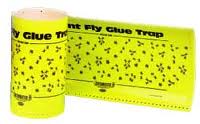 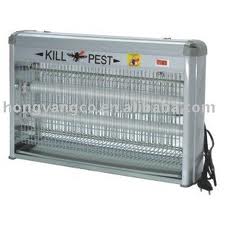 Tebliğ; halk sağlığı alanında biyosidal amaçlı kullanılan ancak Biyosidal Ürünler Yönetmeliği kapsamına girmeyen bütün madde, müstahzar, eşyayı; bunların imalatçı ve ithalatçılarını kapsar.
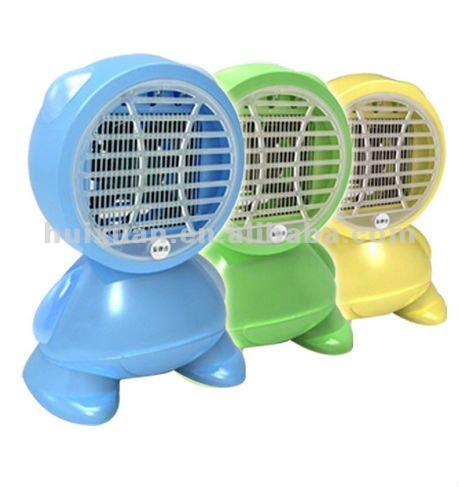 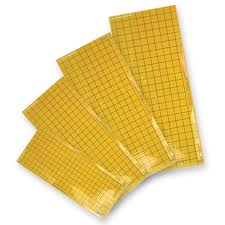 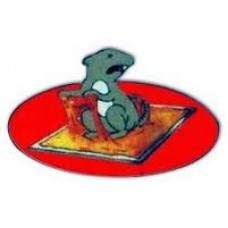 Dayanak
Bu Tebliğ; 24/4/1930 tarihli ve 1593 sayılı Umumi Hıfzıssıhha Kanunu, 
29/6/2001 tarihli ve 4703 sayılı Ürünlere İlişkin Teknik Mevzuatın Hazırlanması ve Uygulanmasına Dair Kanun 
2/11/2011 tarihli ve 663 sayılı Sağlık Bakanlığı ve Bağlı Kuruluşlarının Teşkilat ve Görevleri Hakkında Kanun Hükmünde Kararnameye dayanılarak hazırlanmıştır.
Tanımlar
Aktif madde: 
	Zararlı organizmalar üzerinde ya da onlara karşı etki gösteren virüsler ve funguslar da dahil olmak üzere bir madde veya mikroorganizmayı,
Tanımlar
Biyosidal ürün: 
	Bir veya birden fazla aktif madde içeren, 
	kullanıma hazır hâlde satışa sunulmuş, 
	kimyasal veya biyolojik açıdan
	herhangi bir zararlı organizma üzerinde kontrol edici etki gösteren veya hareketini kısıtlayan, uzaklaştıran, zararsız kılan, yok eden 
	aktif maddeleri ve müstahzarları,
Tanımlar
Üretici: 
	Halk sağlığı alanında biyosidal amaçlı kullanılan ancak Biyosidal Ürünler Yönetmeliği kapsamına girmeyen ürünleri imal eden, ıslah eden veya ürüne adını, ticari markasını veya ayırt edici işaretini koymak sureti ile kendini üretici olarak tanıtan gerçek veya tüzel kişiyi, üreticinin Türkiye dışında olması halinde üretici tarafından yetkilendirilen temsilciyi ve/veya ithalatçıyı, ayrıca ürünün tedarik zincirinde yer alan ve faaliyetleri ürünün güvenliğine ilişkin özelliklerini etkileyen gerçek veya tüzel kişiyi,
Tanımlar
Ürün: 
	Halk sağlığı alanında biyosidal amaçlı kullanılan ve içerisinde aktif madde bulunmayan fiziksel, mekanik, elektronik, elektrikli ve ultrasonik gibi ürünleri,
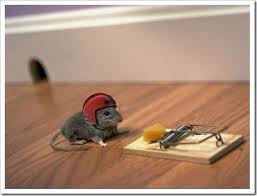 Ürünlerin içeriği
Ürünlerin içeriğinde; Bazı Tehlikeli Maddelerin, Müstahzarların ve Eşyaların Üretimine, Piyasaya Arzına ve Kullanımına İlişkin Kısıtlamalar Hakkında Yönetmelik ile yasaklanmış olan madde ve madde grupları bulunamaz.
23.06.2017  tarihli ve 30105 Mükerrer sayılı Resmi Gazete’de yayımlanan Kimyasalların Kaydı, Değerlendirilmesi, İzlenmesi ve Kısıtlanması Hakkında Yönetmelik ile yürürlülükten kaldırıldığından bu mevzuata atıf yapılmış sayılır.
Aktif madde içermeyen biyosidal ürünlerin bildirimi:
Sağlık Bakanlığı Halk Sağlığı Genel Müdürlüğüne (HSGM) bildirimde bulunmak zorunludur.

Üreticiler veya ithalatçılar Ek-1’de yer alan bildirim formunu,
Her ürün çeşidine ait etiket örneklerini, 
	Ürün piyasaya arz edilmeden önce elektronik ortamda hazırlayarak  Bakanlığa bildirmek zorundadır.
Aktif madde içermeyen biyosidal ürünlerin bildirimi:
Bakanlık tarafından kayıt belgesinin düzenlenmesi ile bildirim yapılmış olur. 
Bildirim formunun bir örneği üretici tarafından muhafaza edilir. 
Bildirimde bulunan üreticilere, Bakanlık tarafından kayıt numarası verilir.
Bildirimde Değişiklik
Üreticiler veya ithalatçılar, 
Bildirimde veya etiket bilgilerinde yer alan hususlardan bir veya birkaçının değişmesi halinde, 
Bu değişiklikleri içeren ürünleri piyasaya sürmeden önce Ek-2’de yer alan formu doldurarak Bakanlığa bildirmek zorundadır.
Etiketleme
Üretici adı ve adresi,
Üretim yerinin adı ve adresi,
Ürünün ticari adı, 
ç)   Amaçlanan kullanım alanları, 
Ürünün formülünü oluşturan maddelerin ağırlıkça yüzde miktarı ile kimyasal isimleri, CAS numarası ve tehlike sembolleri, tehlike ibareleri ve güvenlik uyarıları,
Kullanma talimatı, 
Net miktarı,
İmal tarihi, son kullanma tarihi, seri veya parti numarası, bulunması zorunludur.
Etiketleme
Etiketlerde, ürünlerin satış için sergilenmesinde ve reklamlarında kullanılan metin, isimler, resim, figüratif desenler veya diğer şekillerin, ürünlerin sahip olmadıkları nitelikleri simgelememesi veya bu yönde imada bulunmaması gerekir.
Etiketleme
Uyarı olarak;
	a) “Kullanma talimatını mutlaka okuyunuz”,
	b) “Çocuklardan uzak tutunuz”,
	c) “Gıda maddelerinden uzak tutunuz”,
	ç) “Doğrudan solumayınız, vücuda temas ettirmeyiniz”,
	d) “Alerjiye sebebiyet verebilir”,
	ifadelerinin yer alması zorunludur. 
	
	Bununla birlikte, ürünün niteliğine göre bu ifadelerin etiket üzerinde yer alıp almamasına Kurum karar verir.
Mesul Müdür:
Üretim yerlerinde mesul müdür olarak kimyager, biyolog, eczacı ve veteriner ile kimya, ziraat, çevre veya makine mühendisi unvanına sahip kişiler görevlendirilir. 
Mesul müdürün görevden ayrılması durumunda yedi gün içinde yeni bir mesul müdür görevlendirilir.
 Mesul müdür görevlendirilmesi, üreticinin sorumluluğunu ortadan kaldırmaz.
Ambalajlama
Hazır Ambalajlı Belirli Ürünler İçin Müsaade Edilen Nominal Kapasite ve Dolum Miktarı Serilerine Dair Yönetmelik, 
Ambalaj Atıklarının Kontrolü Yönetmeliği
 Bazı Tehlikeli Maddelerin, Müstahzarların ve Eşyaların Üretimine, Piyasaya Arzına ve Kullanımına İlişkin Kısıtlamalar Hakkında Yönetmelik 
İlgili diğer mevzuat hükümlerine uygun olmak zorundadır.
Teknik Dosya Nitelikleri
Üreticiler Müdürlük ve Bakanlık tarafından incelenebilmesini teminen üretim yerinde, ithalatçılar ise merkez bürolarında Ek-3’te yer alan bilgileri içeren teknik dosyayı bulundurmak zorundadır.
Denetim
25/6/2007 tarihli ve 26563 sayılı Resmî Gazete’de yayımlanan Sağlık Bakanlığınca Yapılacak Piyasa Gözetimi ve Denetiminin Usul ve Esasları Hakkında Yönetmelik kapsamında yapılır. 

	Piyasa gözetimi ve denetimi kapsamında veya şikâyet üzerine alınan numunelerin analizleri yetkili laboratuvarda yaptırılır.
Yasaklar
Bakanlığa bildirimde bulunulmadan üretim ve ithalat yapılamaz. Bu ürünler piyasaya arz edilemez.

Bu Tebliğde belirtilen hükümlere aykırı olarak yapılan üretim ve satış ile basın, yayın, broşür dağıtma gibi yollarla tüketicileri yanıltıcı reklamların veya herhangi bir şekilde aslına uygun olmayan tanıtımların yapılması yasaktır.
İdari Yaptırımlar
Bu Tebliğde belirtilen hükümlere aykırı davranan veya faaliyet gösterenler hakkında, 
1593 sayılı Umumi Hıfzıssıhha Kanunu, 
4077 sayılı Tüketicinin Korunması Hakkında Kanun, 
4703 sayılı Ürünlere İlişkin Teknik Mevzuatın Hazırlanması ve Uygulanmasına Dair Kanun 
ilgili diğer kanun hükümleri uygulanır.
EK –I ÜRETİCİ / İTHALATÇI ÜRÜN BİLDİRİM FORMU
ÜRÜN ÇEŞİTLERİ
EK-II Değişiklik Bildirim Formu
* Üretici kayıt numarası ilk başvuru sonucu düzenlenen ve bildirim belgesinde bulunan kayıt numarasıdır.
EK III ÜRÜNLERE AİT TEKNİK DOSYADA BULUNMASI GEREKEN BİLGİLER
Formül
Spesifikasyonlar (Etken madde ve ürün GBF) 
Etiket örneği, 
Bitmiş ürüne ait analiz sertifikası,
Faaliyet konusunun belirtildiği imalat yerine ait İşyeri Açma ve Çalışma Ruhsatı, 
Mesul müdürün diploması veya onaylı örneği,
EK III ÜRÜNLERE AİT TEKNİK DOSYADA BULUNMASI GEREKEN BİLGİLER
Mesul müdür sözleşmesi,
Ticaret Sicili Gazetesi, 
İthal ürünlerde orijin firmadan alınan yetki belgesi veya noter onaylı Türkçe tercümesi,
Fason üretim sözleşmesi,
Kurum tarafından gerekli görülmesi halinde belirtilen diğer bilgi ve belgeler.
Piyasa Gözetimi ve Denetimi
Ürün etiketi üzerine inceleme yapılır.
Tebliğlerin etiketleme kriterlerine uyup uymadığı ile ilgili gerekli değerlendirmeler yapılır.
Yapılan değerlendirme tutanakla tespit edilir. Güvensizlik şüphesi olan ürünlerden numune alınır.
Uygunsuzluk tespit edilen ürünlere ise gerekli düzeltmeler yapılması için süre verilir.
Piyasa Gözetimi ve Denetimi
Güvensiz ve verilen sürede uygunsuzluğu gidermeyen  ürünler  2. tutanakla tespit edilir ve 4703 sayılı Kanun hükümleri gereğince Kurumca idari para cezası uygulanır.

Güvensizliği  düzeltici önlemlerle giderilemeyecek ürünler 4703 sayılı Kanun gereğince bertaraf edilir.
Ürünlerin Piyasa Gözetimi ve Denetimi
-HSGM 
- İl Sağlık Müdürlüğü
-İlçe Sağlık Müdürlüğü , TSM
Ürünlerin piyasada etiket uygunluk kontrolü
Uygun
Hayır
Uygunsuzluk giderildi mi ?
Güvensizlik şüphesi
Hayır
Evet
Evet
Numune alınır
Piyasaya arza devam edilir.
Laboratuvar
Güvenli değil
Güvenli
HSGM’ne bildirme
Ürünün imhası
İdari para cezası
Üreticiye bildirme geri çağırma ( TV, Gazete)
İletişim:  
0312 5655216
devristamkoc1977@gmail.com